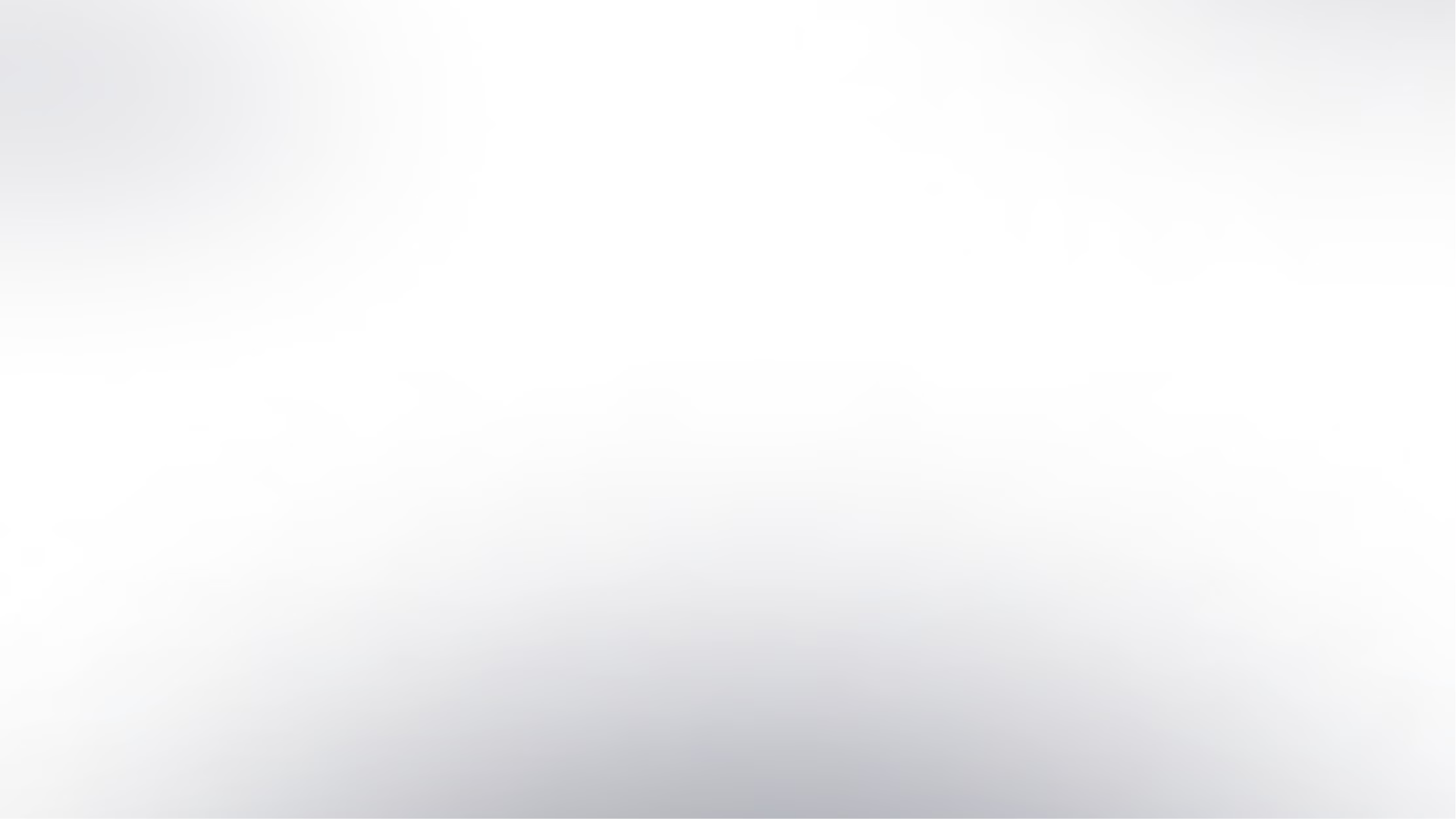 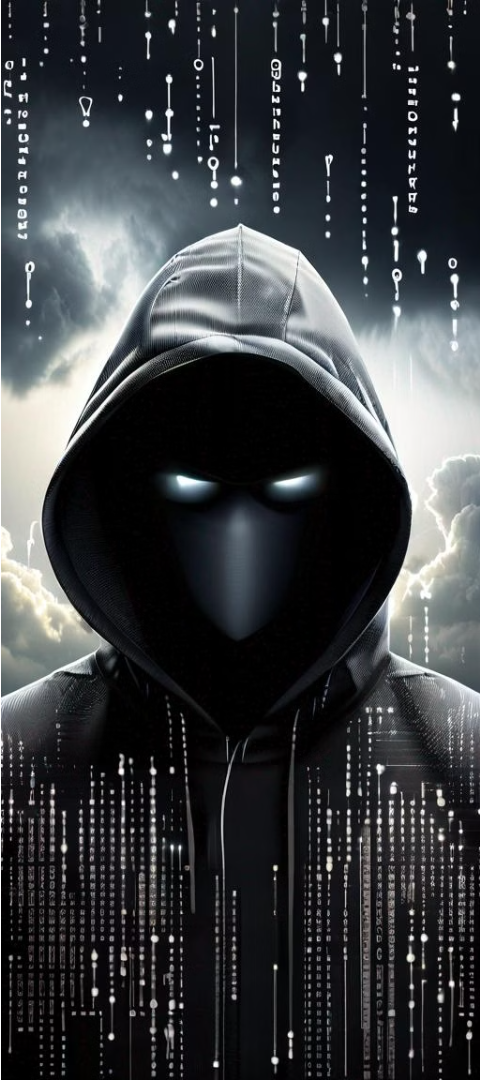 DMMビットコインの流出事件
セキュリティ不安
一時的な価格下落
この事件により、仮想通貨取引所のセキュリティに対する不信感が高まり、投資家が資産を売却する可能性があります。
市場の不安定性が高まるため、BitCoinの価格が一時的に10%ほど下落することが予想されます。
長期的な回復
セキュリティ強化と市場の信頼回復により、価格は再び上昇に転じるでしょう。
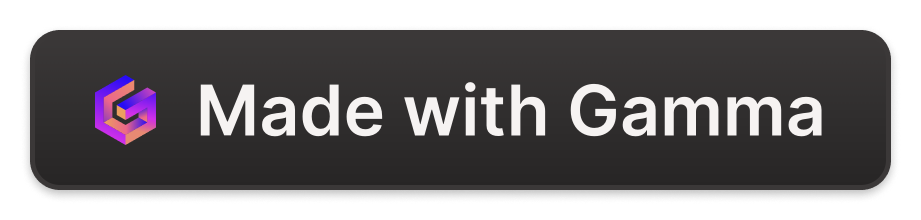